UNIVERSIDAD AUTÓNOMA DEL ESTADO DE HIDALGO
Instituto de Ciencias Económico Administrativas
Área Académica: Comercio Exterior

Tema: Fuentes de Información

Profesor(a):
M.T.E. Sandra Luz Hernández Mendoza
M. en A. Jorge Martín Hernández Mendoza


Periodo: Enero-Junio 2017
Tema: Tipos de Investigación
Abstract:
The process of searching for scientific information on a topic is important to establish the state of the issue.
A bibliographic and electronic review should be carried out before conducting a research project.
This review minimizes the possibility of unintentional duplication.
 And it is useful for:
 Identify strategies and research methods.
Identify research procedures.
Identify measuring instruments
 Therefore, the whole information search process must be thorough and very careful.
Keywords: information, investigation, knowledge.
Información y Conocimiento
INFORMACIÓN: Es el conjunto de datos ordenados con un fin determinado que constituyen un mensaje sobre un determinado ente o fenómeno.

CONOCIMIENTO: Es la forma en que esa información es asimilada y acomodada en nuestra mente.
¿Qué es la información y donde puedo obtener?
CONOCIMIENTO
Aprendizaje
Procesamiento
Decisión
Datos
Información
Resultado
¿Qué es una fuente de Información?
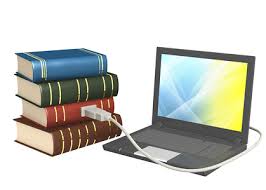 [1]
Clasificación de las fuentes de información
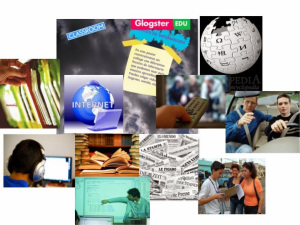 [2]
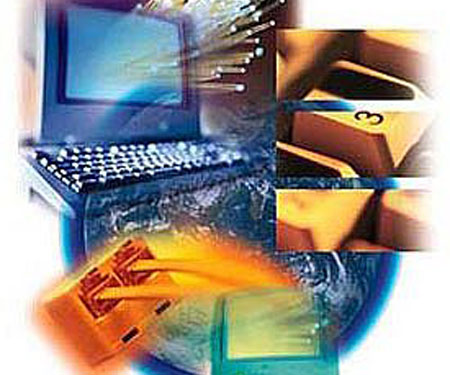 [3]
Tipos de fuentes de información
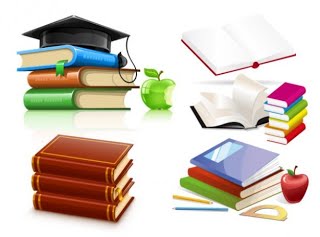 [4]
Clasificación en términos del recurso en el que se encuentra la información
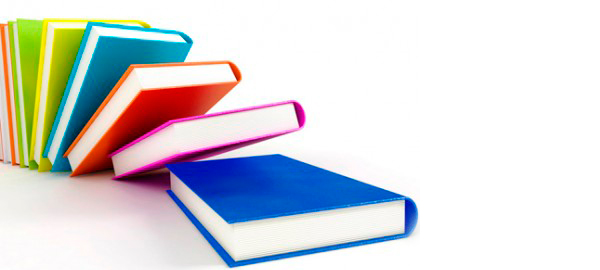 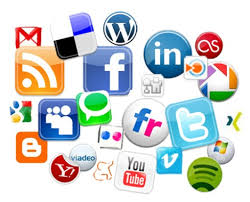 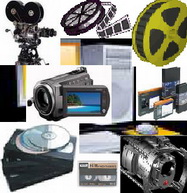 [5]
[6]
[7]
Fuentes Impresas
Fuentes Audiovisuales
Fuentes Electrónicas
Referencias de imágenes
[1] http://rusplt.ru/netcat_files/122/103/lori_0001744850_smallwww.jpg
[2] https://infobibresources.files.wordpress.com/2015/09/fuentes-de-informacion-power-1-728.jpg?w=300&h=225
[3] https://alfredoquiroz.files.wordpress.com/2011/07/fuentes1.jpg
[4] https://sites.google.com/a/correo.unimet.edu.ve/11-faggiano_martin_eac-fgtce04/_/rsrc/1432144855100/tipos-de-fuentes-de-informacion/fuentes.jpg?height=237&width=320
[5] http://www.projazz.cl/projazz/wp-content/uploads/catalogo.jpg
[6] http://3.bp.blogspot.com/_RyEwlpQHwgE/s1600/Medios%2520y%2520materiales.jpg
[7] http://3.bp.blogspot.com/-LpYbkO2s7kg/VqJD08/s1600/medios%2Belectronicos.jpg
Referencias Bibliográficas y/o Electrónicas
Bibliográficas:
Bernal, Cesar (2010).  Metodología de la Investigación. Tercera edición. Universidad de la Sabana, Colombia. Editorial Pearson.

Martínez, Luis (2013).  Como buscar y usar información científica. Guía para estudiantes universitarios. Santander España.

Electrónicas:

Sampieri et al. (2006). Metodología de la Investigación. Cuarta edición, editorial Mc Graw Hill. Recuperado y consultado en marzo de 2017 de:
https://competenciashg.files.wordpress.com/2012/10/sampieri-et-al-metodologia-de-la-investigacion-4ta-edicion-sampieri-2006_ocr.pdf